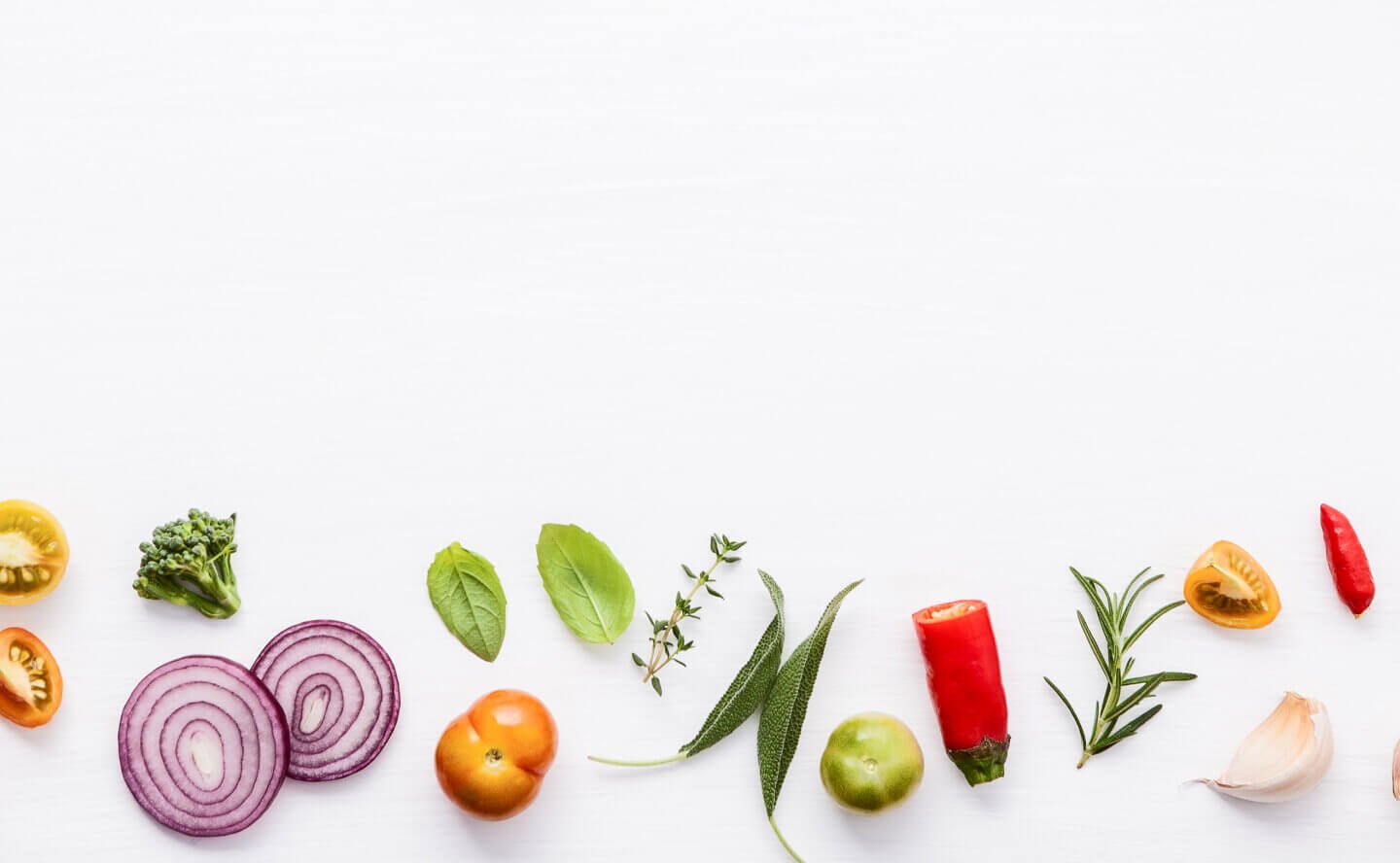 МБДОУ – детский сад комбинированного вида № 511 «По рецепту Прабабушки»Суп «Тан-спас»                                           Участники: Левонян Арсен Вагеевич, 6лет                                                                                           Гевондян Асмик Грантовна                                                         Воспитатель: Константинова Венера Ильясовна
Суп «Тан-спас»
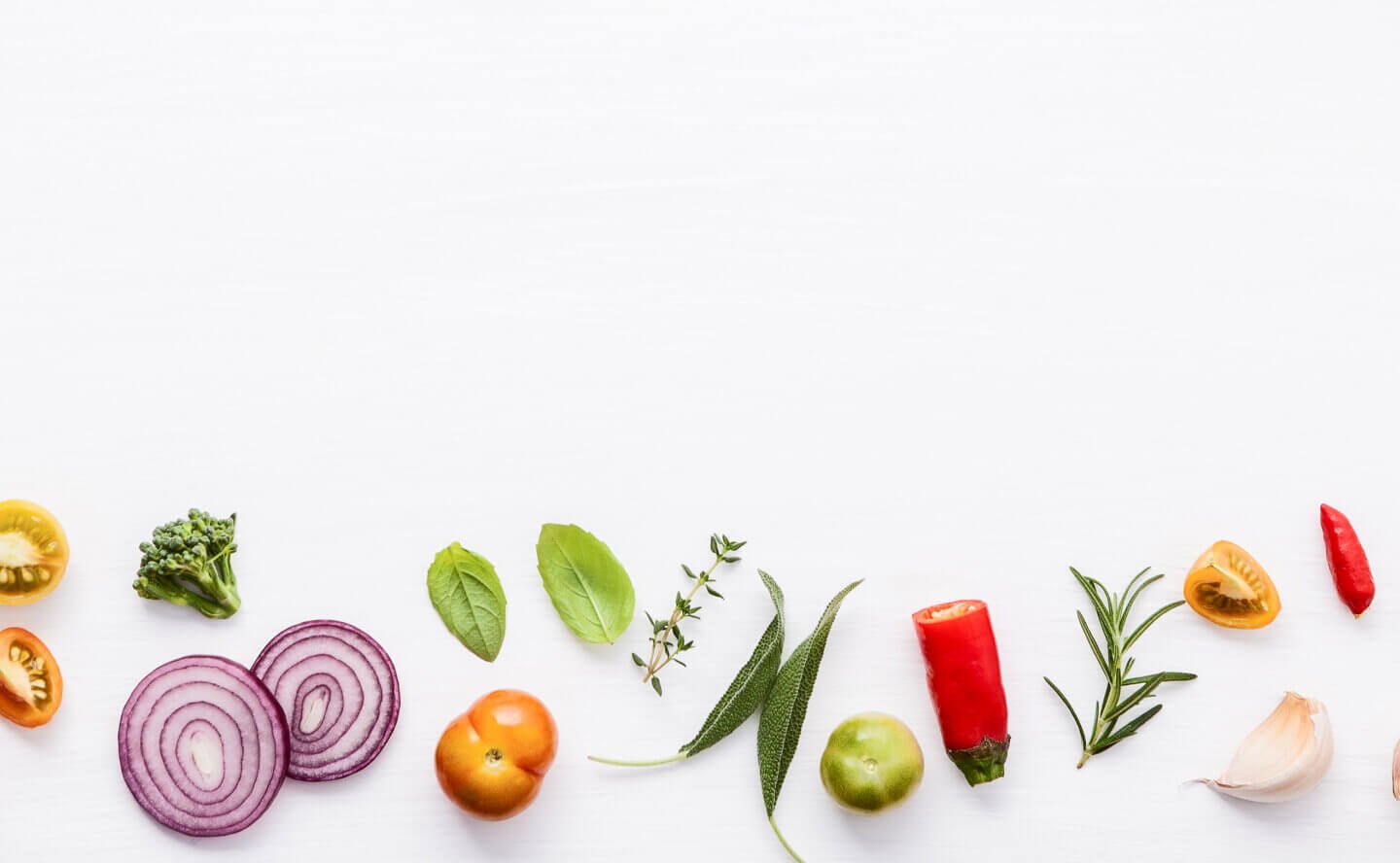 Ингредиенты: 
1. Домашний кефир- 500 мл
2. Пшеница – 200 г 
3. Мука – 100 г
4. Яйца – 1 шт
5. Соль – ½ ст ложки
6. Кинза – 100 г
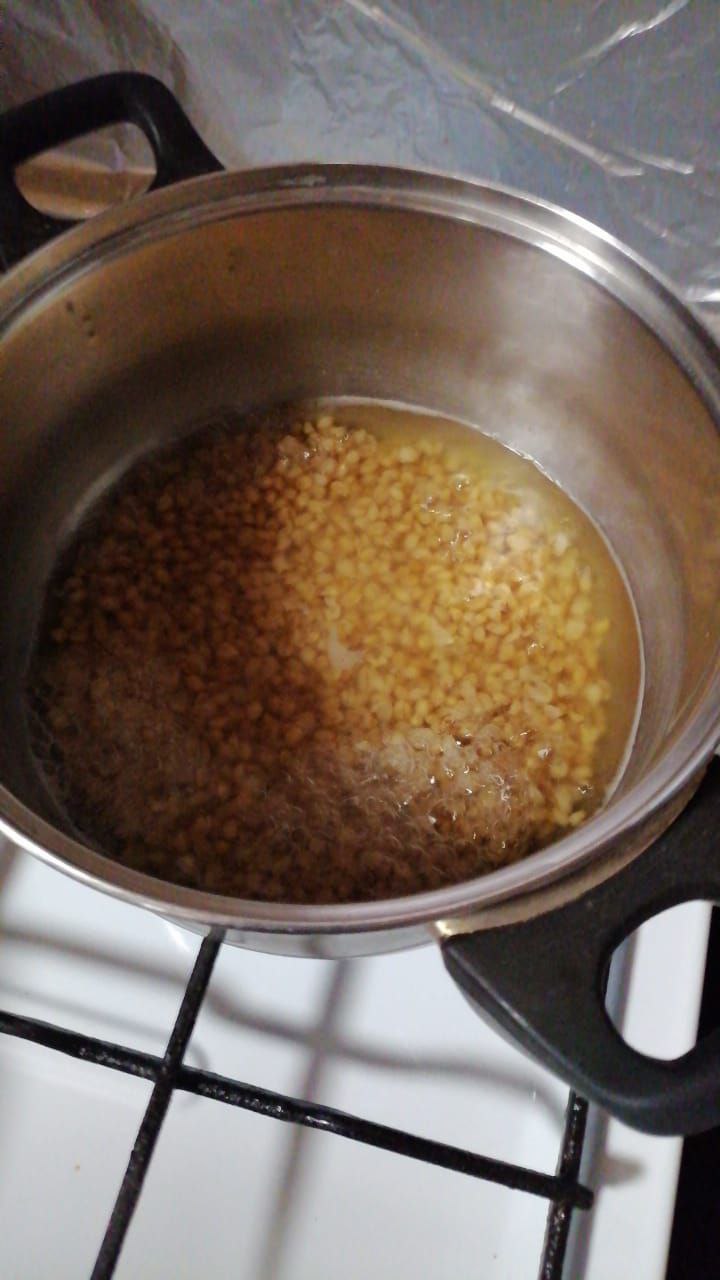 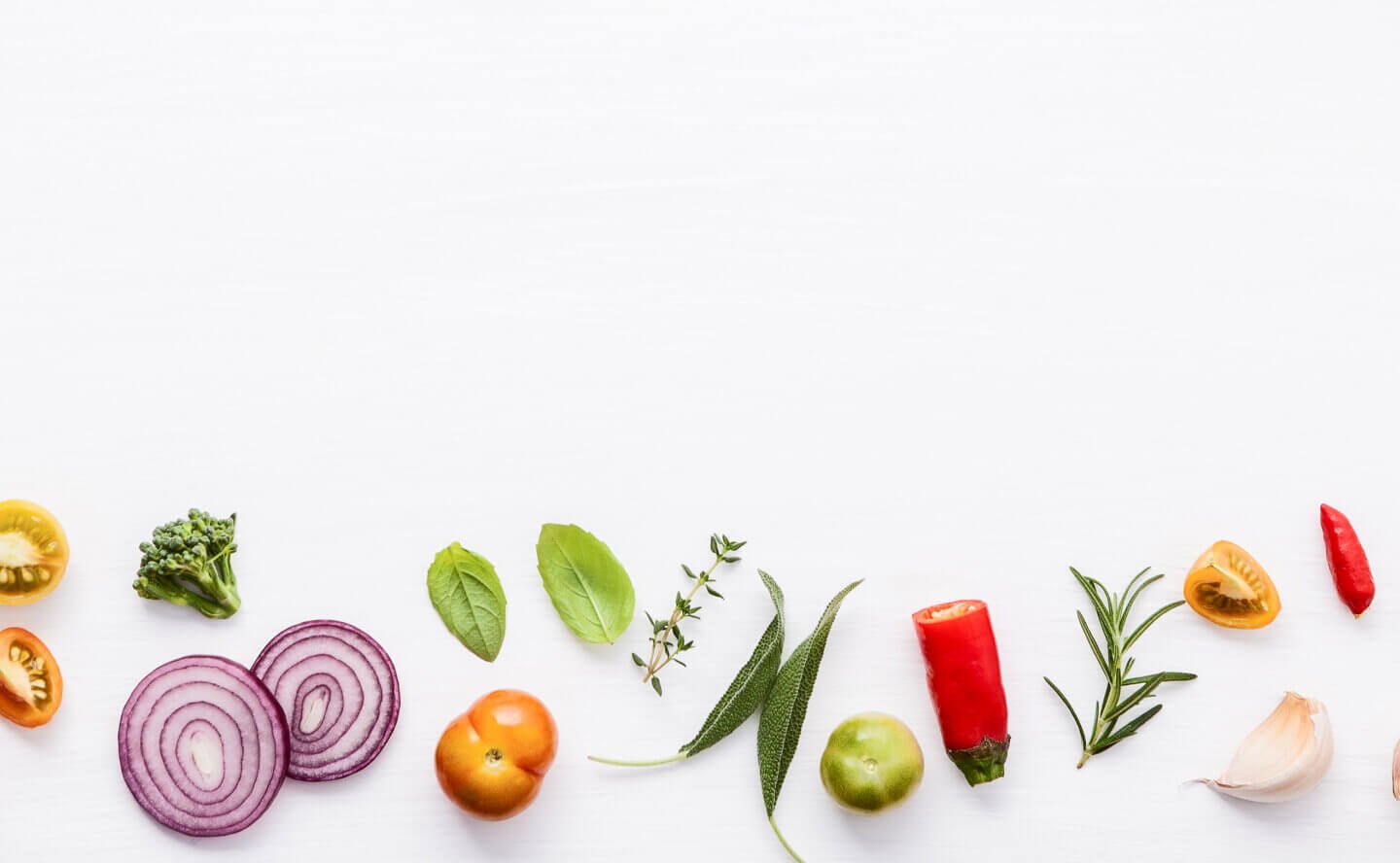 Процесс приготовления:
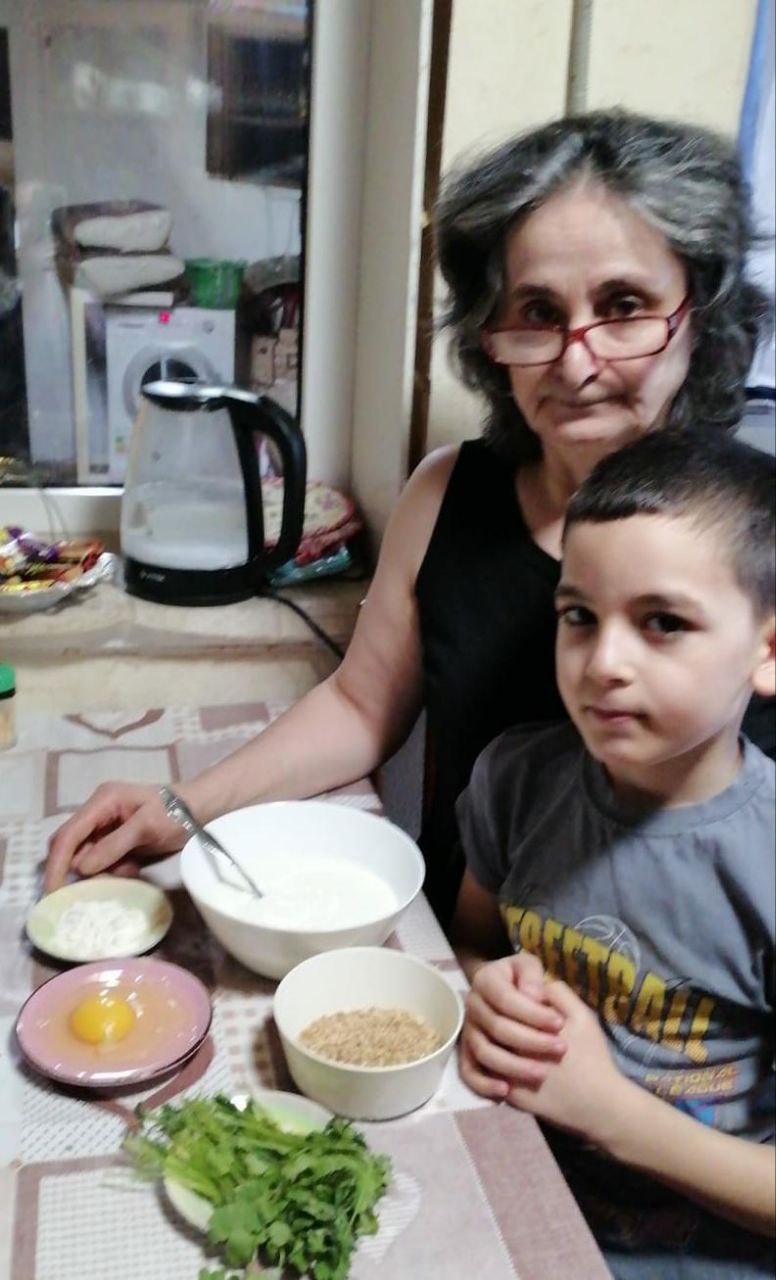 Пшеницу промыть, отварить в течение получаса на медленном огне. В кастрюлю налить домашний кефир, добавить сырое яйцо и муку.
Все тщательно перемешать. Залить водой комнатной температуры. Поставить на огонь и непрерывно помешивать, чтобы суп не пригорал.
Довести до кипения, добавить вареную пшеницу. Оставить на 3–5 минут на медленном огне, постоянно помешивая — так масса не свернется и не появятся комки.
Посолить, снять с огня и добавить мелко рубленную кинзу. Подавать в горячем или холодном виде.
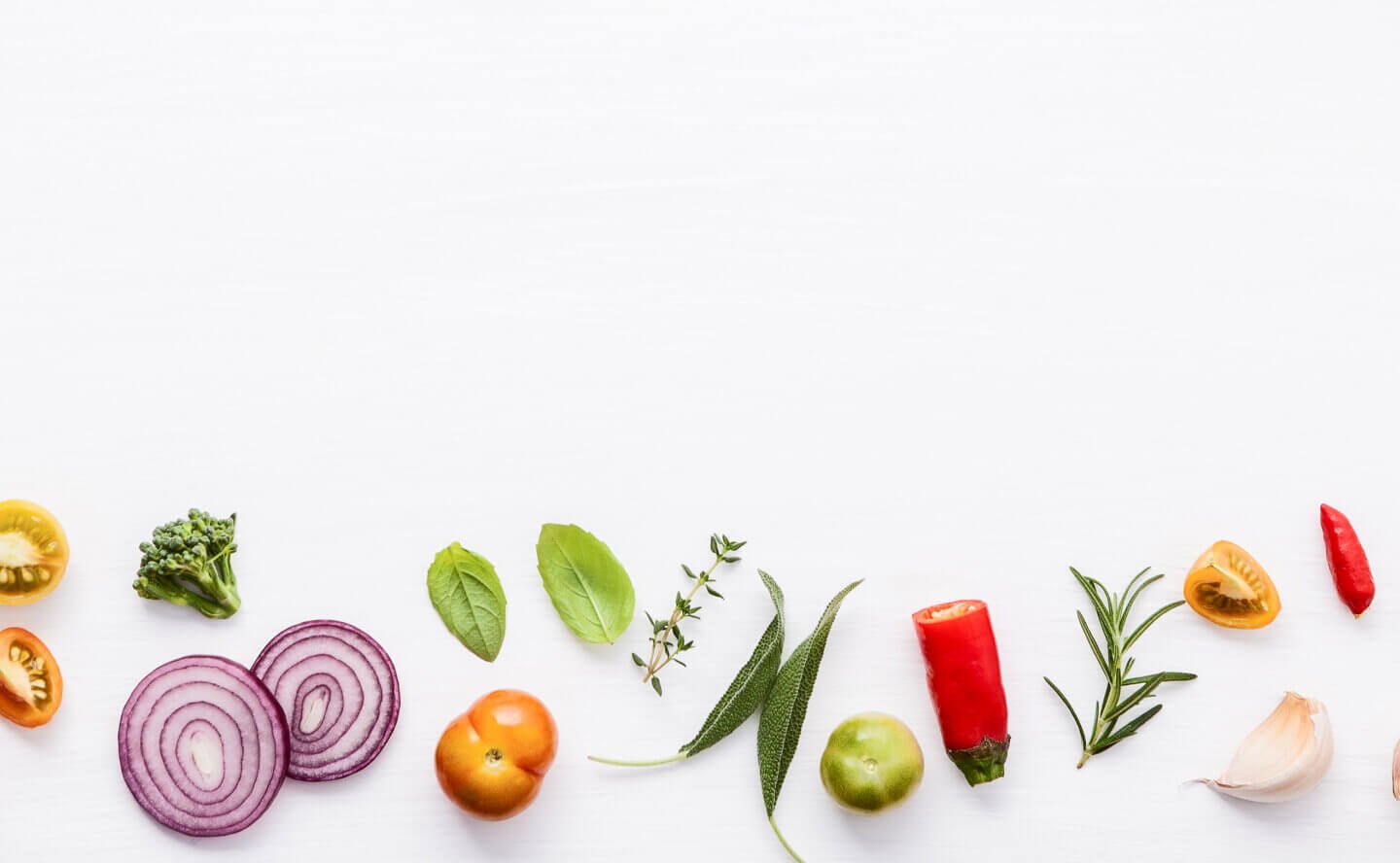 Вот и готово!
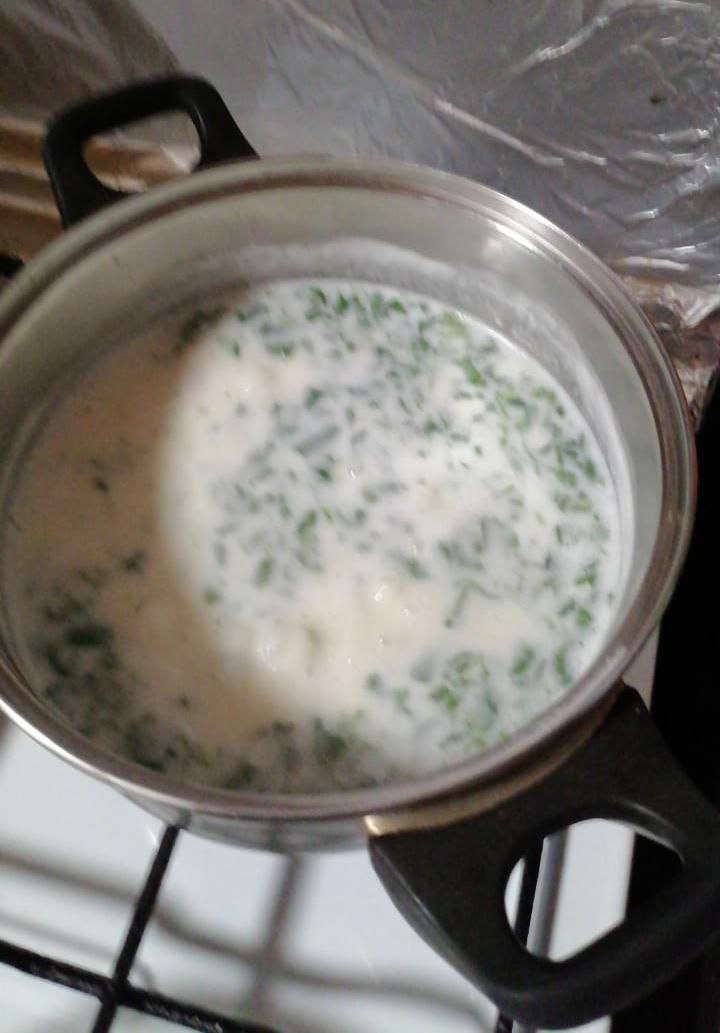 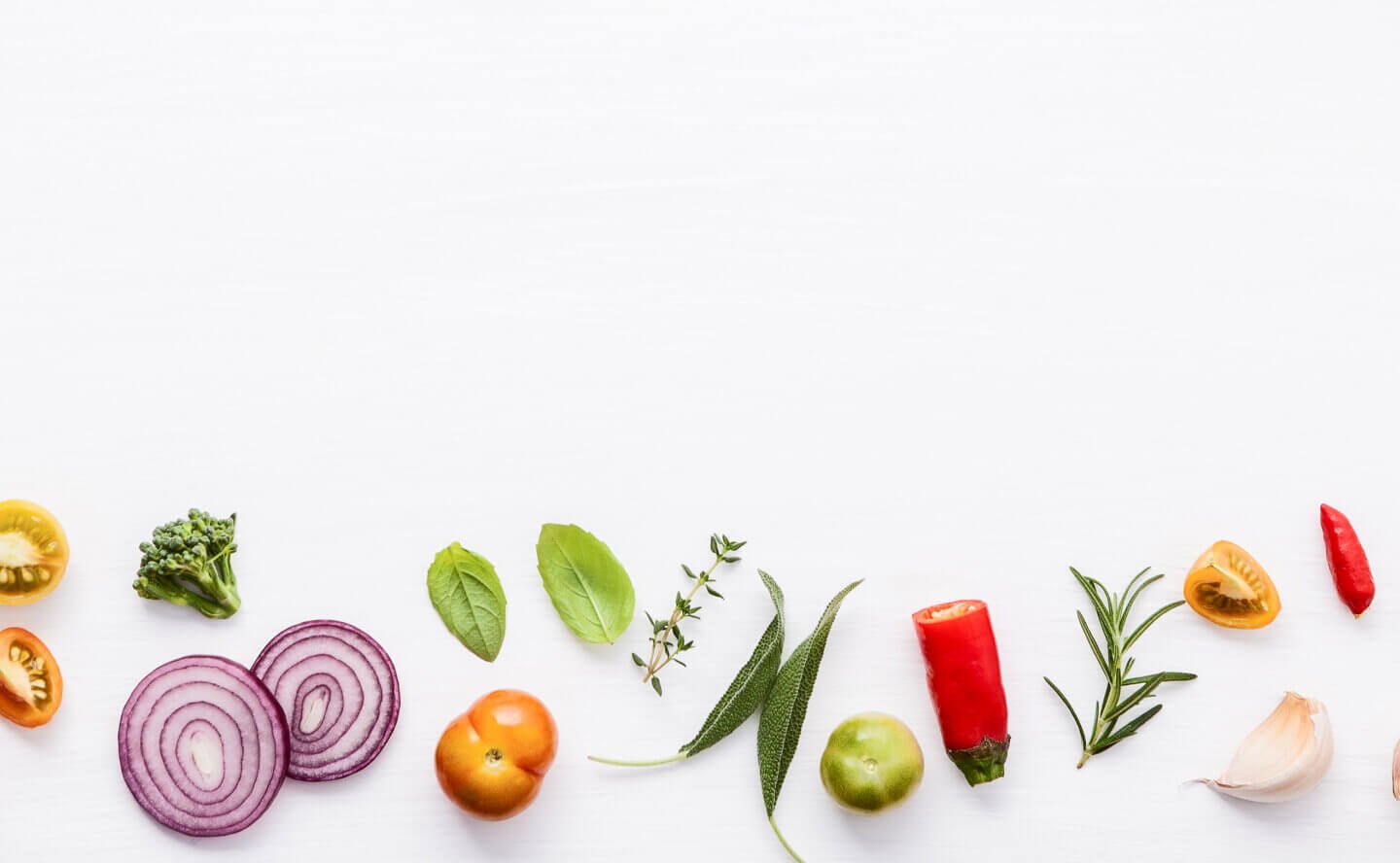 Приятного аппетита!
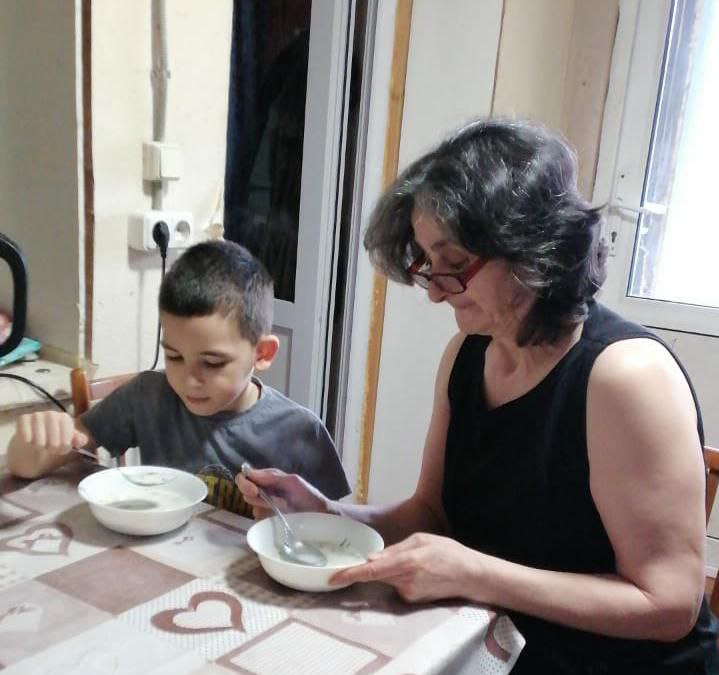